Software Engineeringand Architecture
Networking in Java:
Sockets
Networking from Code
The most fundamental abstraction of network is the Socket




So, your computer has an IP address, and you then create a Socket with a specific port number
And you have something you can address from a client
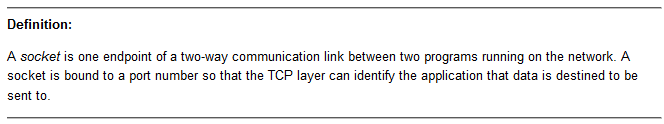 AU CS
Henrik Bærbak Christensen
2
The Socket Abstraction
Once a socket is established you can get an input- and output stream




That is, you can read and write to the stream, just as you would read and write to a File!
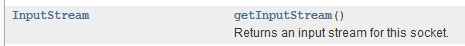 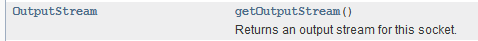 AU CS
Henrik Bærbak Christensen
3
Example from Java Tutorial
The Echo Server
Just returns anything you send to it (Booooring...)
Start the server on port 37000


And a client
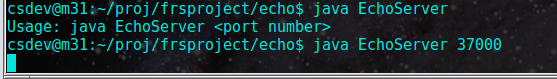 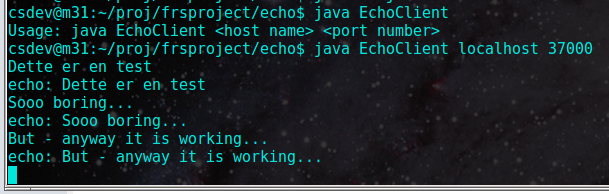 AU CS
Henrik Bærbak Christensen
4
[Speaker Notes: META: In FRSProject/echo]
Echo
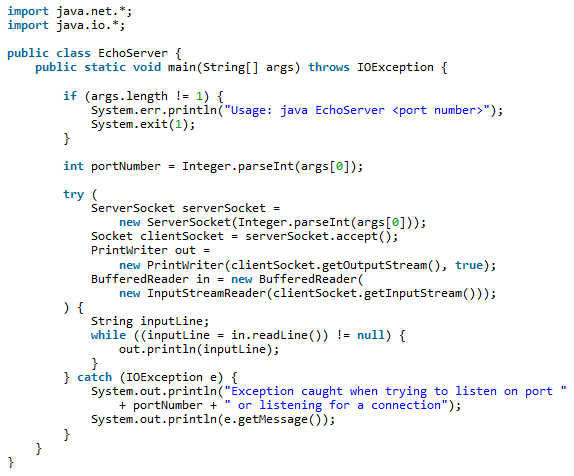 Echo Server
AU CS
Henrik Bærbak Christensen
5
Echo
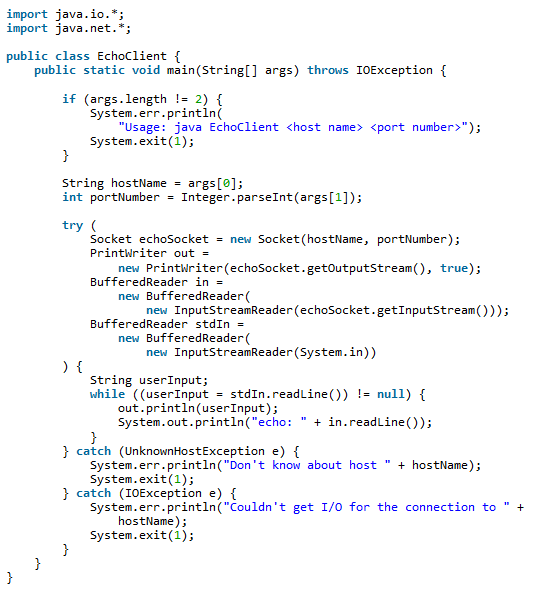 Echo Client



Note the asymmetry
Client: ‘Socket’
Server: ‘ServerSocket’
AU CS
Henrik Bærbak Christensen
6
Exercise
Now, you have enough to build Fortnite or LoL 
Tack a bit of graphics on...

Almost...
Quality Attributes needed
Security
Performance
Availability
Modifiability – the programming model is terrible lowlevel
The reason we will do Broker
Architectural Pattern to address the programming model…
AU CS
Henrik Bærbak Christensen
7